Презентация «Работа с семьей в условиях ДОУ»
Выполнила: Водолазова В.П.
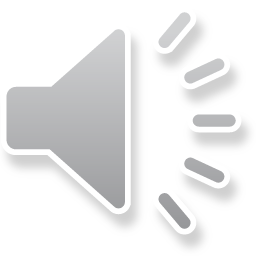 Досуг «Осень ,  Осень , в гости просим»
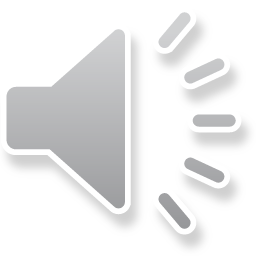 Выставка осенних поделок «Золотая Осень»
Новогодние приключения
Спорт и мы!
«Папа может…»
Наши любимые мамочки!
Наш выпускной бал!
Берегите друг друга,Добротой согревайте,Берегите друг друга,Обижать не давайте.Берегите друг друга,Суету позабудьтеИ в минуту досугаРядом с другом побудьте.
Спасибо за внимание!До новых встреч с группой «Солнышко» МКДОУ Басакинского детского сада «Тополёк»!